Fig. 7 Inhibition of cytochrome c release by antiannexin A5. Representative Western blot experiments of cytochrome c ...
Cardiovasc Res, Volume 64, Issue 3, December 2004, Pages 496–506, https://doi.org/10.1016/j.cardiores.2004.08.003
The content of this slide may be subject to copyright: please see the slide notes for details.
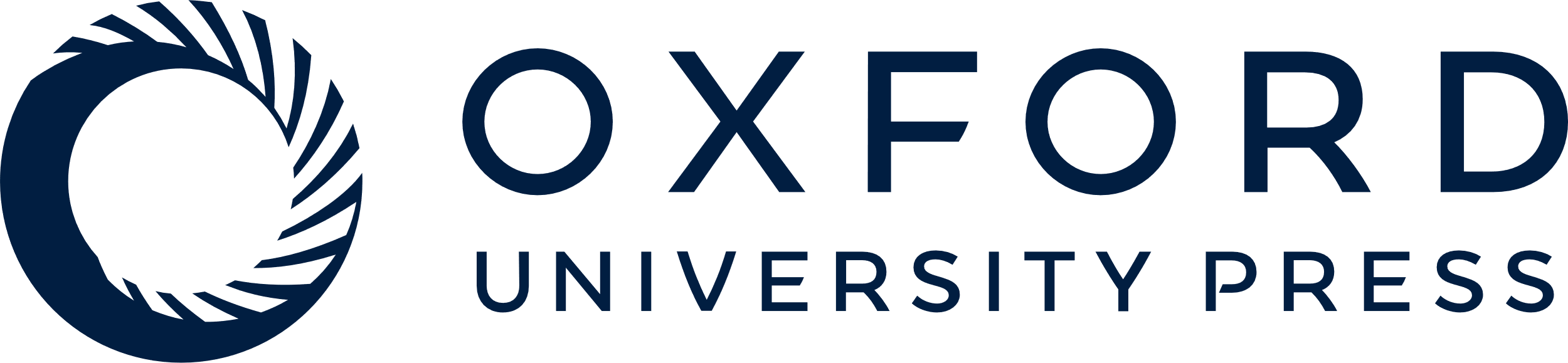 [Speaker Notes: Fig. 7 Inhibition of cytochrome c release by antiannexin A5. Representative Western blot experiments of cytochrome c release in cytosol. Antiannexin A5 antibody was added to the culture medium of control cells and cells treated with staurosporine or after induction with H2O2. After 7 h, mitochondrial and cytosolic extracts were prepared for cytochrome c and COX VIb subunit detection. (A) Staurosporine treatment (n=4). (B) H2O2 treatment (n=6). Lanes 1, 2, 3: cytosolic extracts (5 μg); lanes 4, 5, 6: mitochondrial fractions (2 μg); lanes 7, 8, 9: homogenates (2 μg). Lanes 1, 4, 7: staurosporine or H2O2 treatment; lanes 2, 5, 8: staurosporine or H2O2 treatment+antiannexin A5 antibody; lanes 3, 6, 9: control conditions.


Unless provided in the caption above, the following copyright applies to the content of this slide: Copyright © 2004, European Society of Cardiology]